Oral Hygiene
Key Stage 1
Learning Intention
• Explore how plaque forms on teeth and understand the impact of sugary food and drinks on dental health, empowering them to make better choices to protect their teeth.
e-Bug.eu
Northern Ireland Curriculum Links
Curriculum Key Elements
Personal Health and Moral Character
Curriculum Skills
Communication, Managing Information, Problem Solving and Decision Making, Working with Others
Curriculum Areas of Learning
Personal Development (PDMU), The World Around Us (TWAU)
e-Bug.eu
What Are Your Teeth Made of?
Our teeth are hard, white, shiny and strong, so we can chew and bite food.
Teeth are made of layers. The hard layer on our teeth called the enamel is a bit like an egg shell.
Throughout the day, germs called bacteria grow on teeth to form a sticky substance that hardens to form plaque.
When we eat sugary foods and drinks the bacteria uses the sugar to attack our teeth, especially the hard outer enamel layer.
e-Bug.eu
Main Activity: Egg Shell Experiment
e-Bug.eu
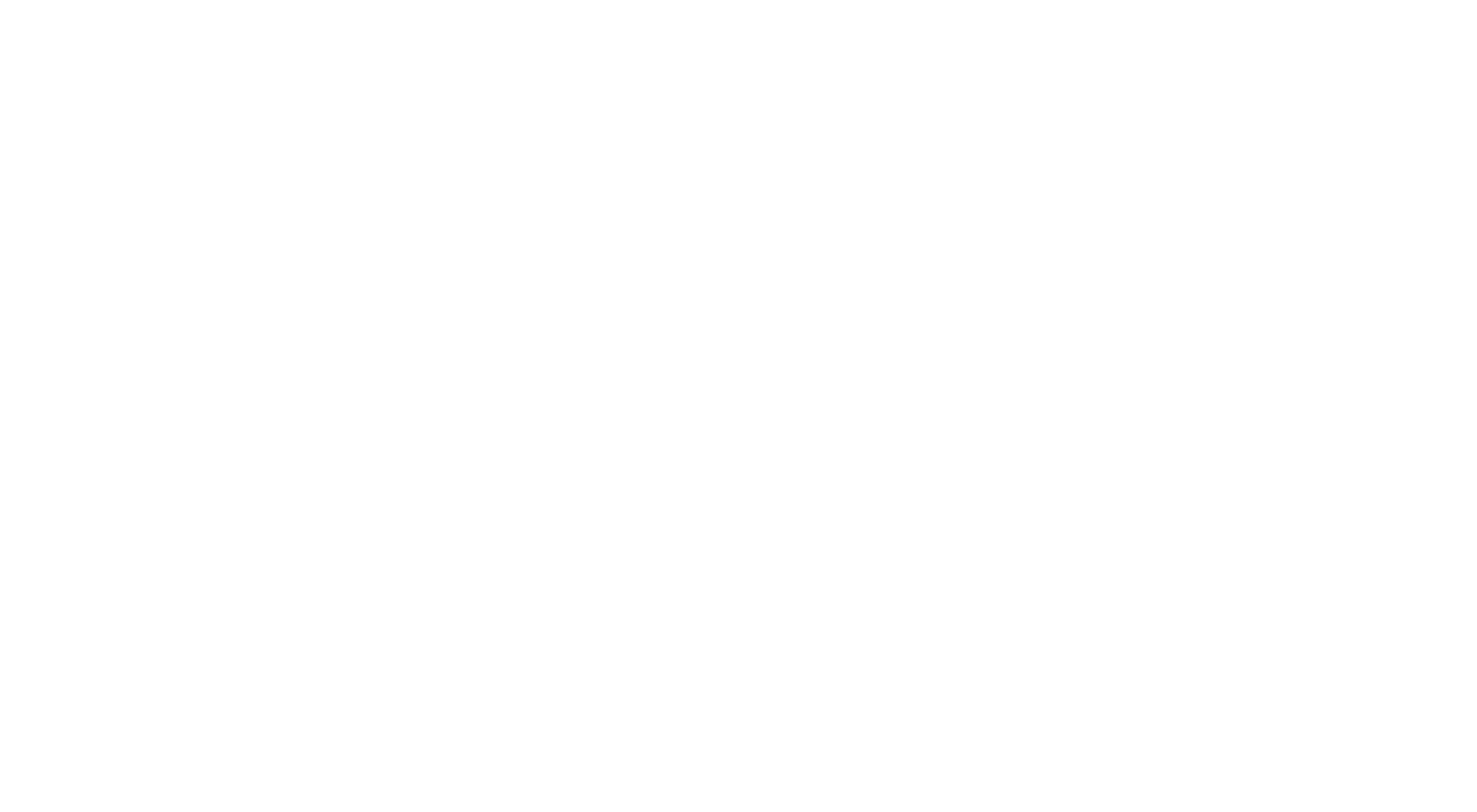 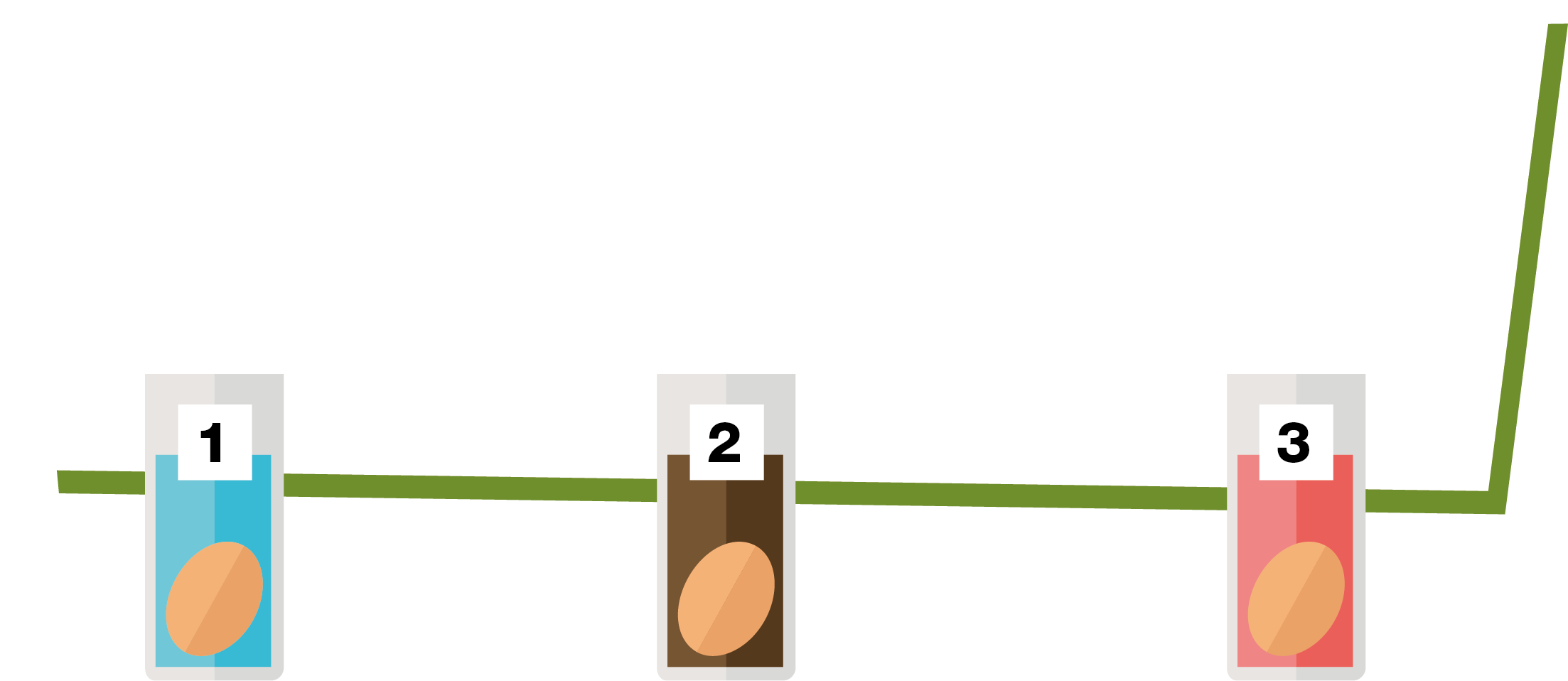 4. Wait at least one day. What do you see?
3. Pour one of the liquids in each cup (enough to cover the egg).
2. Place each egg in a different cup.
1. Label each cup 1 to 3.
=
Discussion
e-Bug.eu
Discussion Points
What will happen to the egg if you leave it in the drink for a long time?
Which liquid will change the egg most?
Which liquid will change the egg least?
What changes can you see?
Why has that happened?
What can damage our teeth?
What should you do to keep your teeth healthy?
e-Bug.eu
Extension Activities
e-Bug.eu
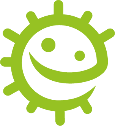 What do you Remember -Answers
Healthy Eating
What do you remember?
Are these True or False?
Dried fruits should be 
eaten at mealtimes not
as a snack
True
Chocolate biscuits are 
a healthier snack than 
plain yoghurt and fruit
False
Biscuits contain a lot of added sugar
Lower-fat milk is a 
healthier drink choice 
than a sports drink
True
Sports drink can contain lots of sugar. Water or lower-fat milk are better choice
Eating too much sugar 
can cause tooth decay
True
Healthy Food Choice Fact Sheet
Healthy Food Choice Fact Sheet
Breakfast
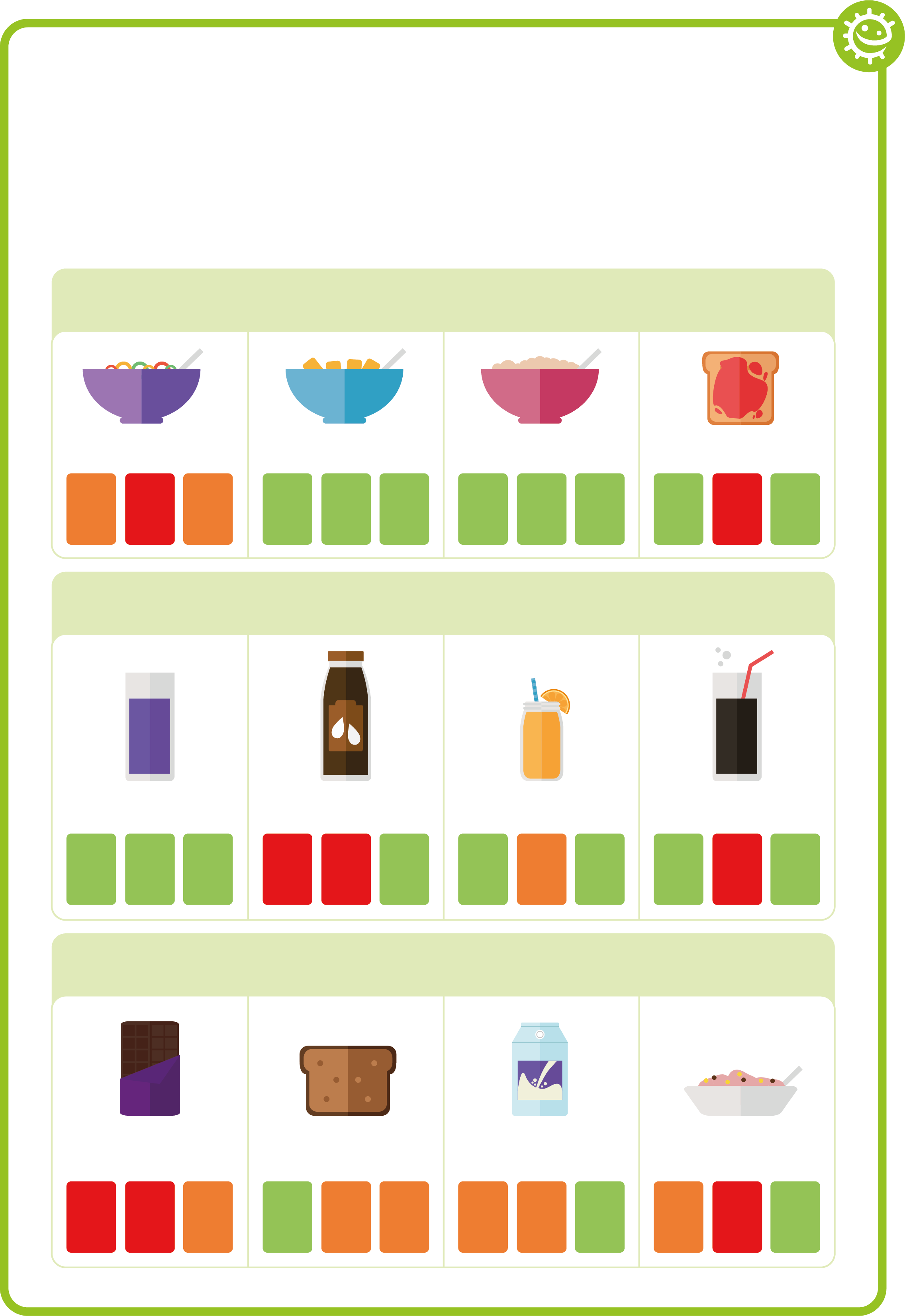 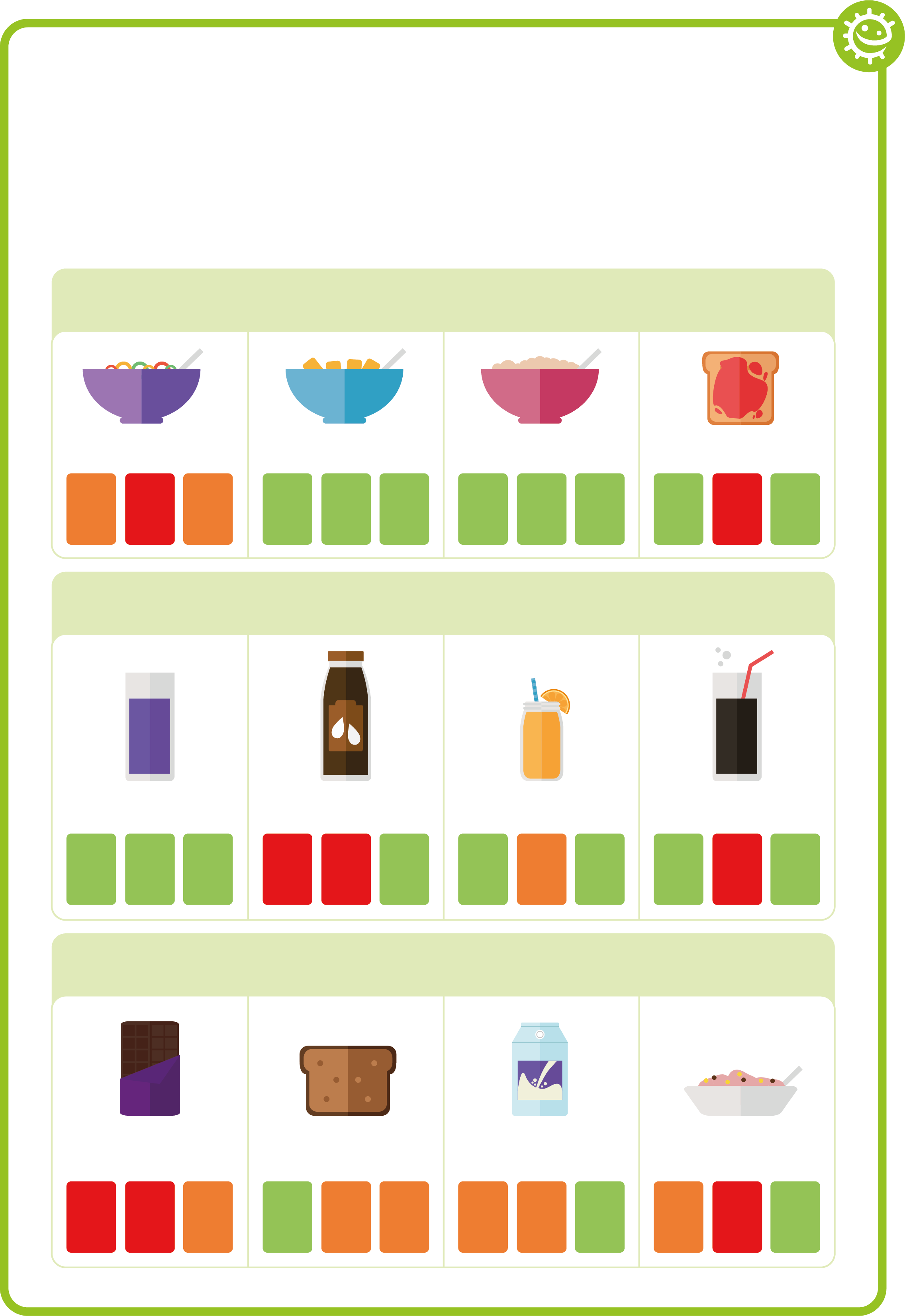 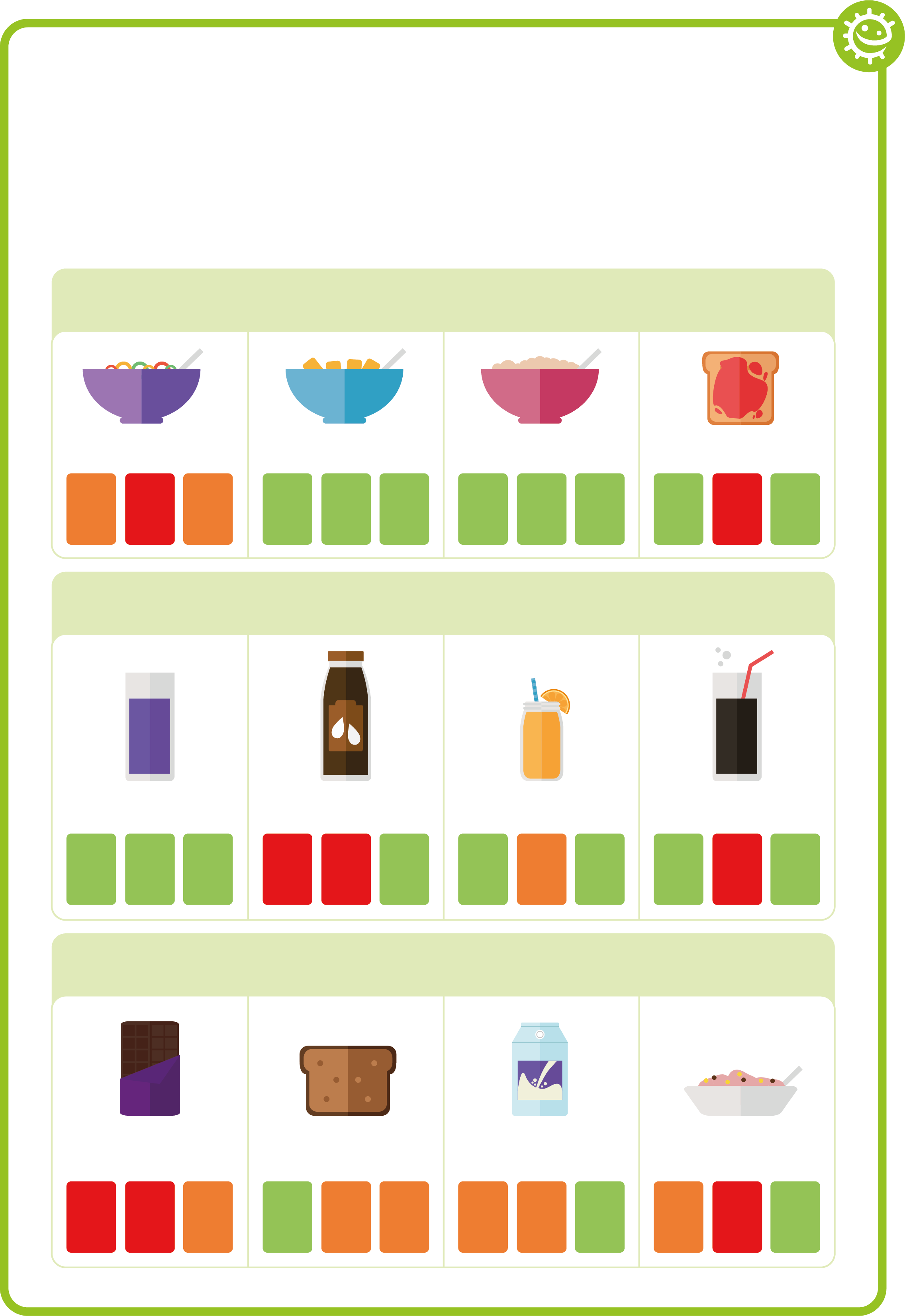 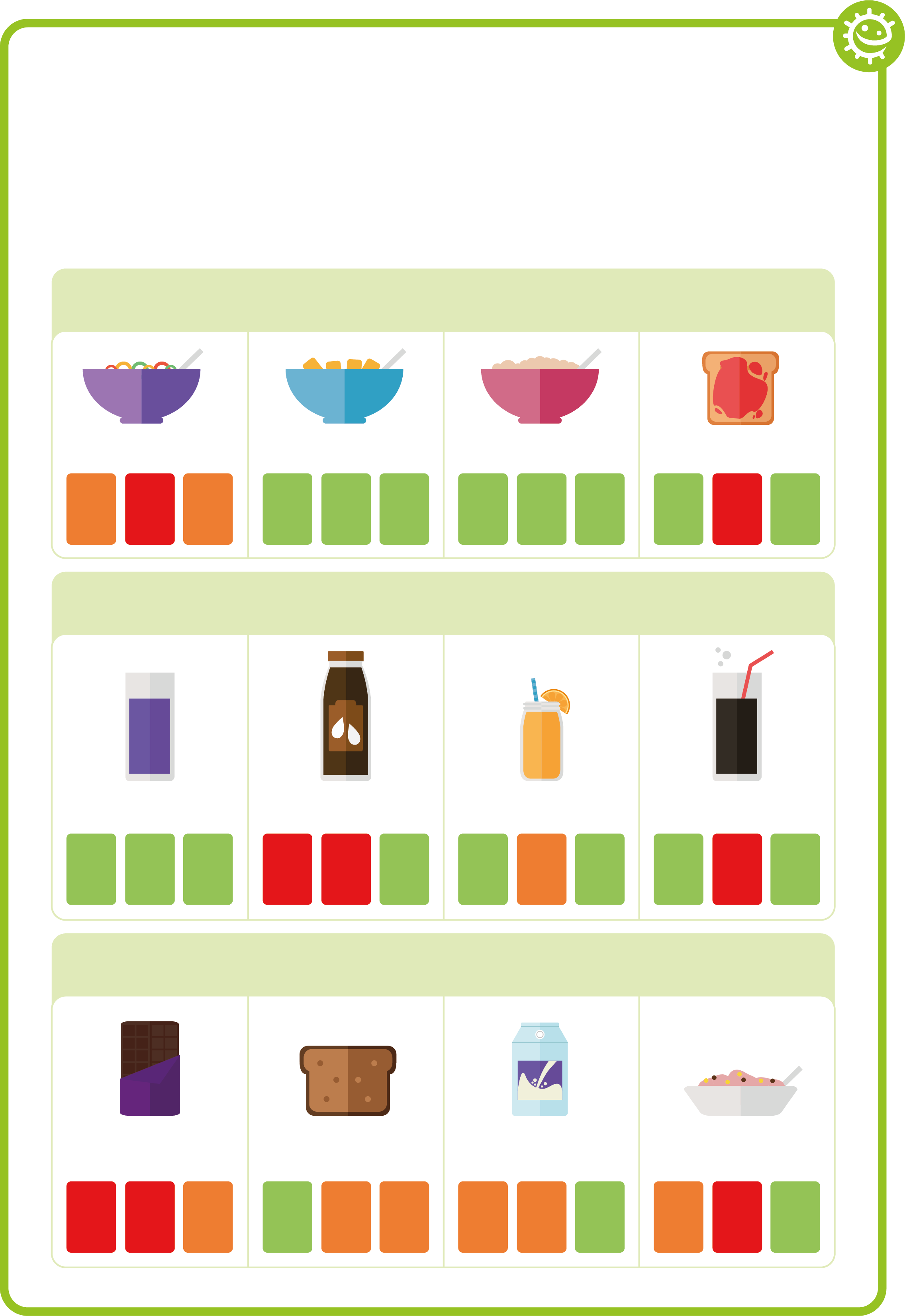 High sugar cereal
Wheat biscuit cereal
Jam on toast
Porridge
fat
sugar
salt
fat
sugar
salt
fat
sugar
salt
fat
sugar
salt
Drink
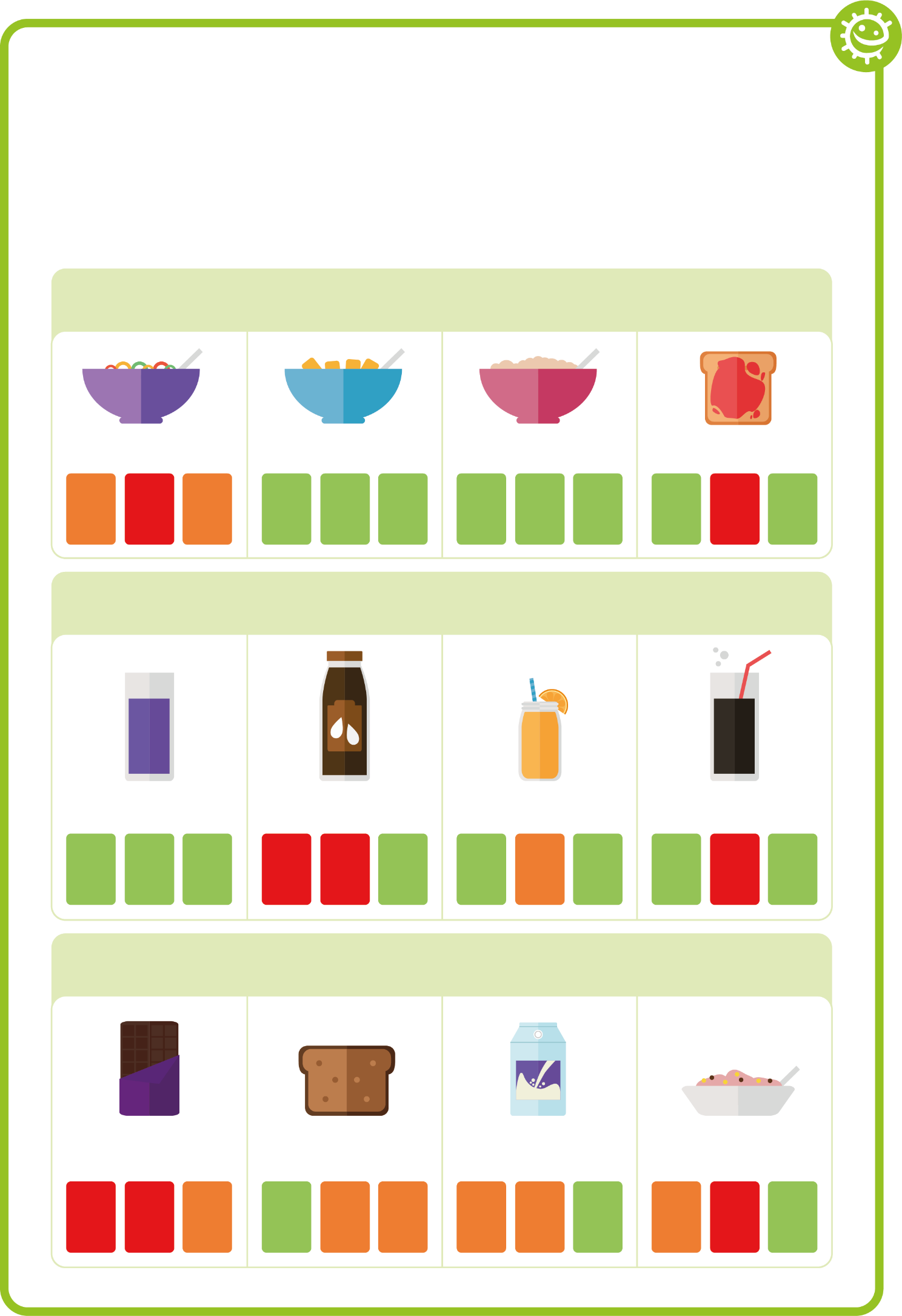 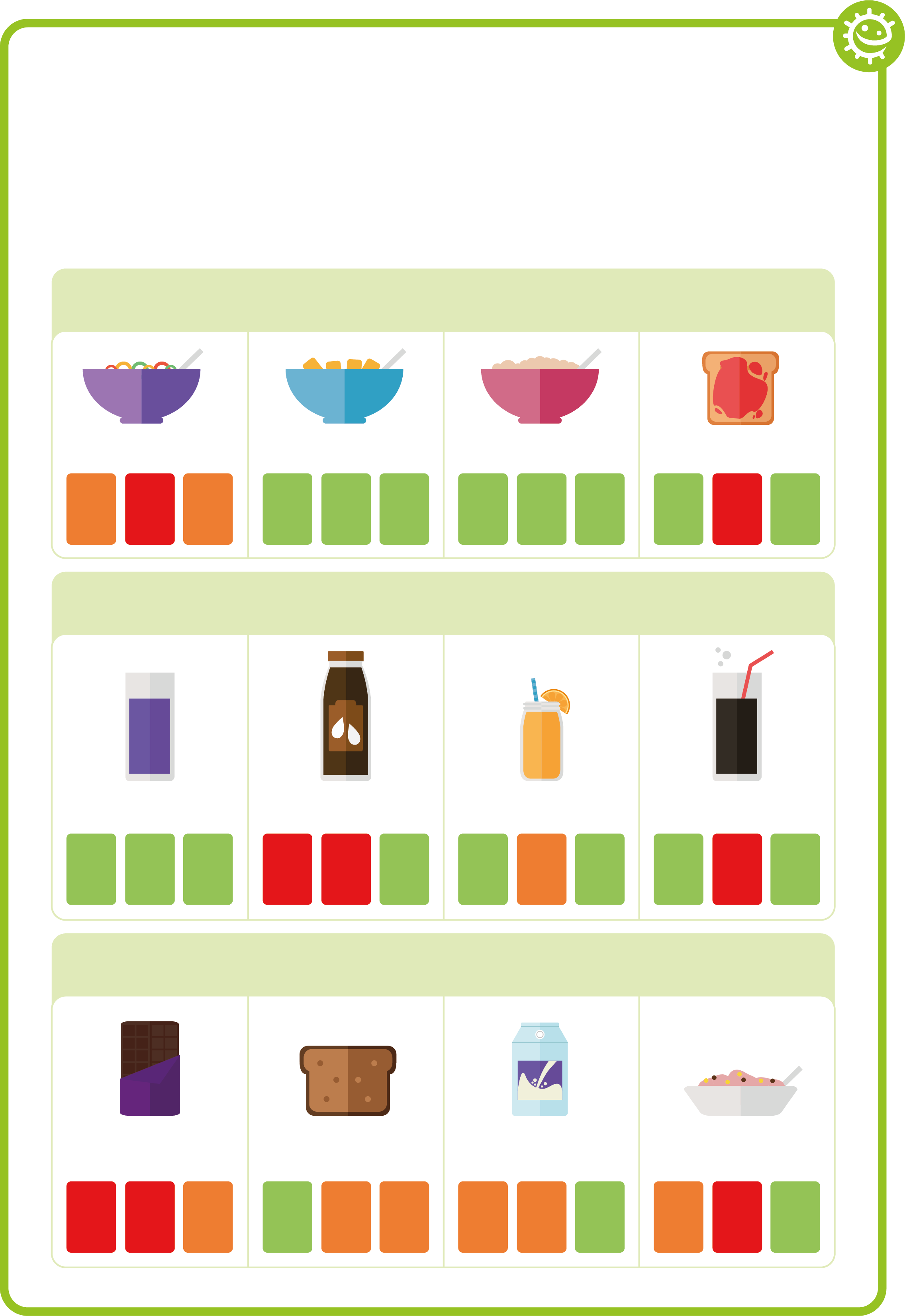 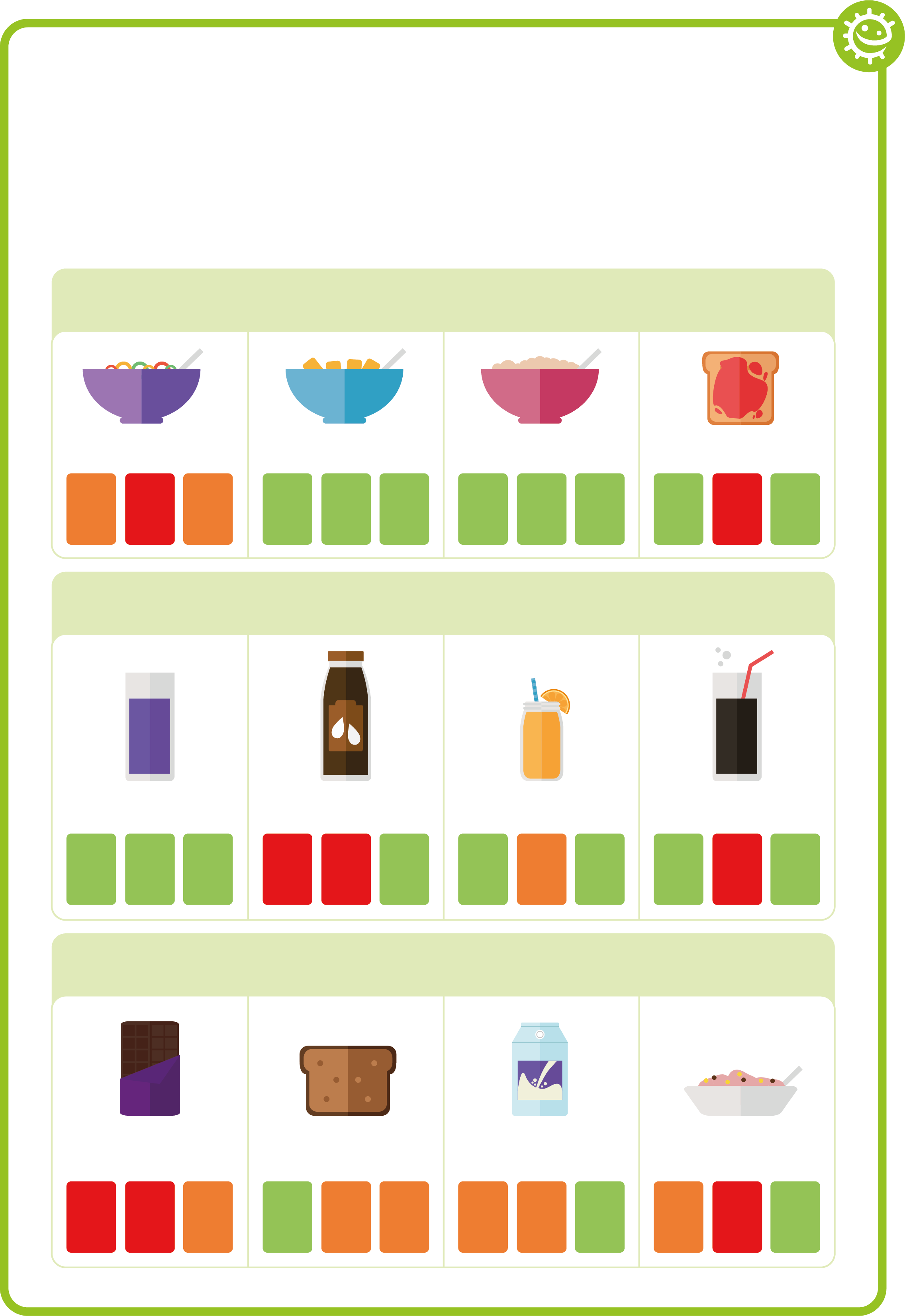 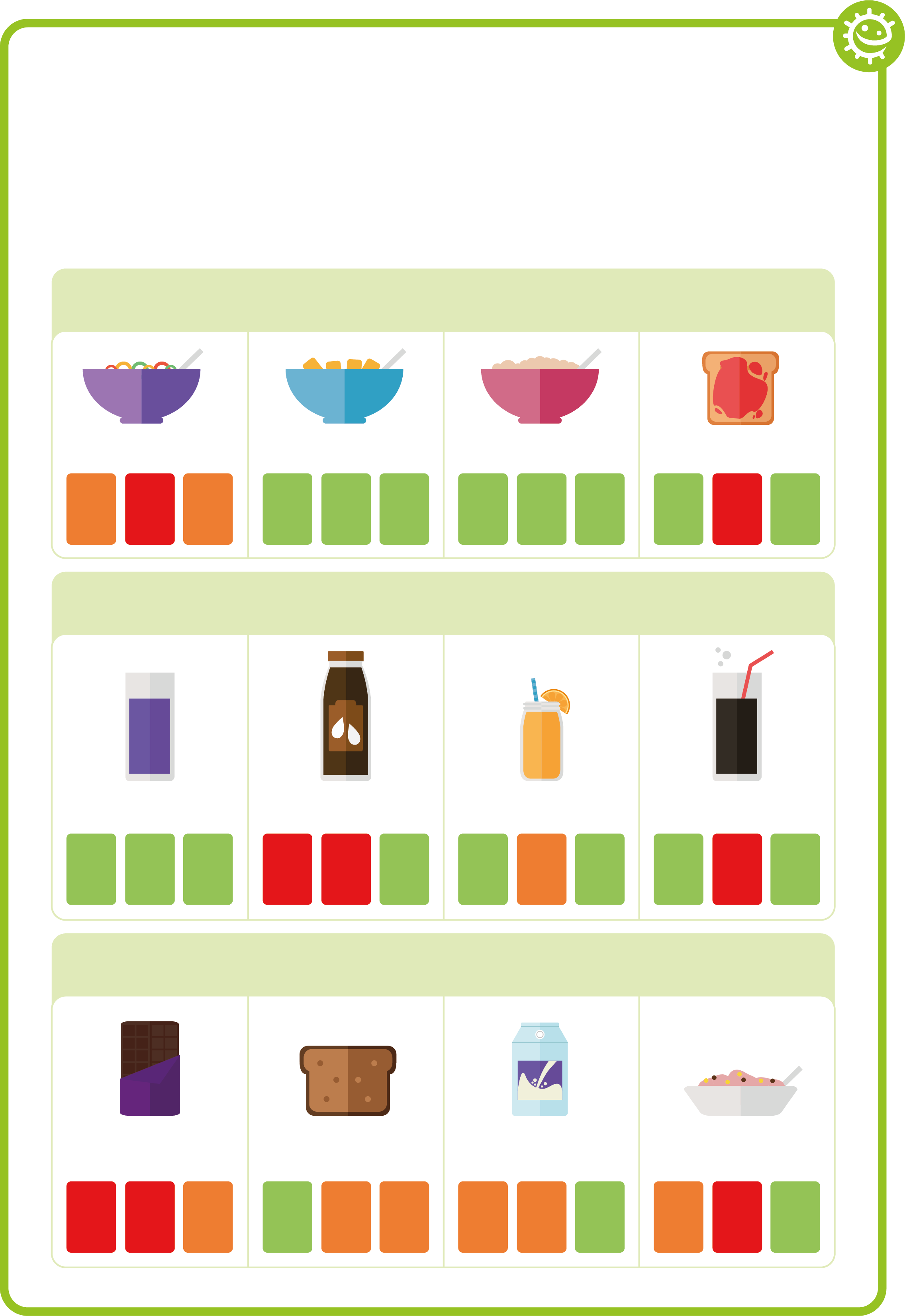 No-added sugar/ sugar free squash and water
Orange juice
Full sugar cola
Chocolate milk
fat
sugar
salt
fat
sugar
salt
fat
sugar
salt
fat
sugar
salt
Snack
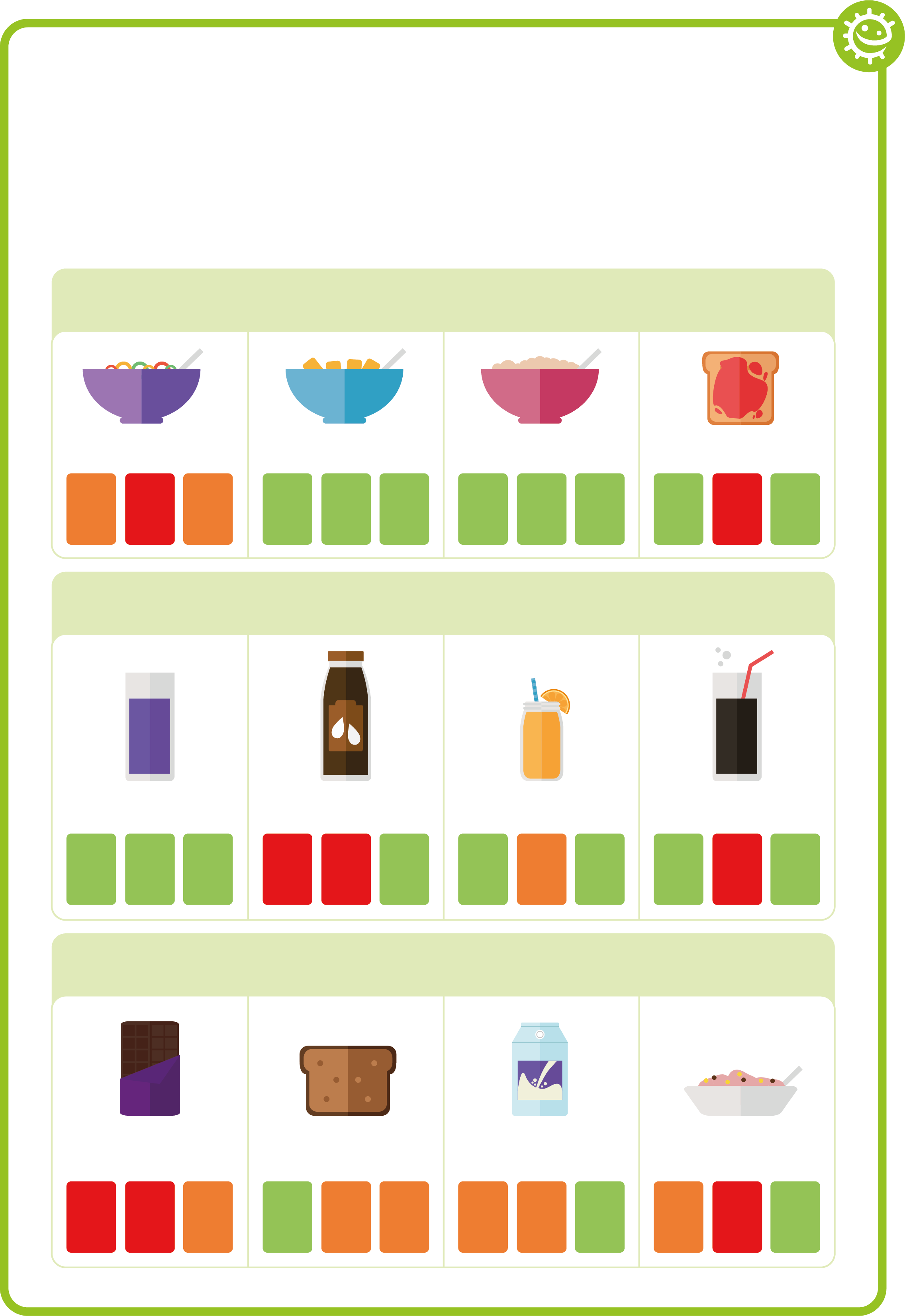 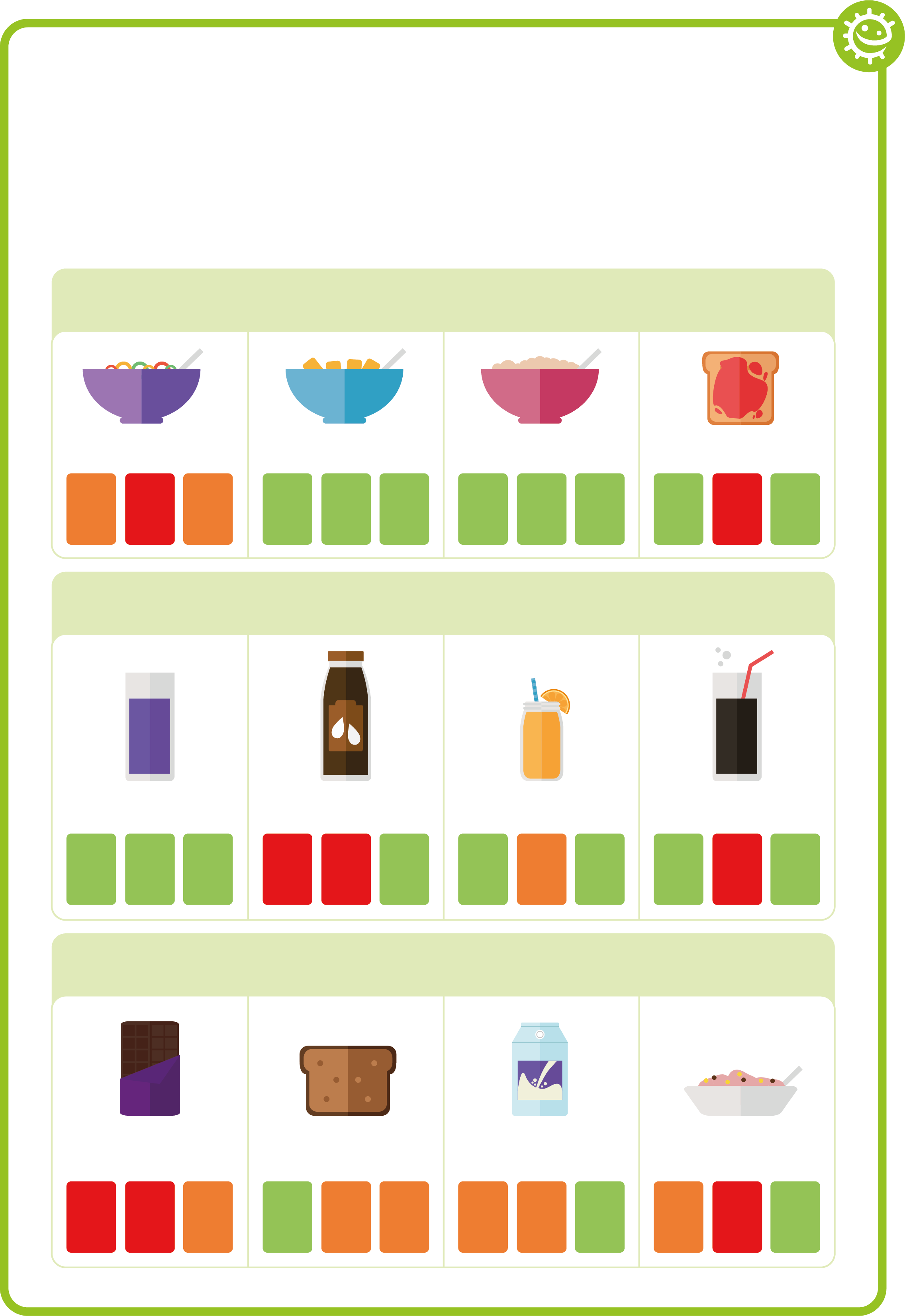 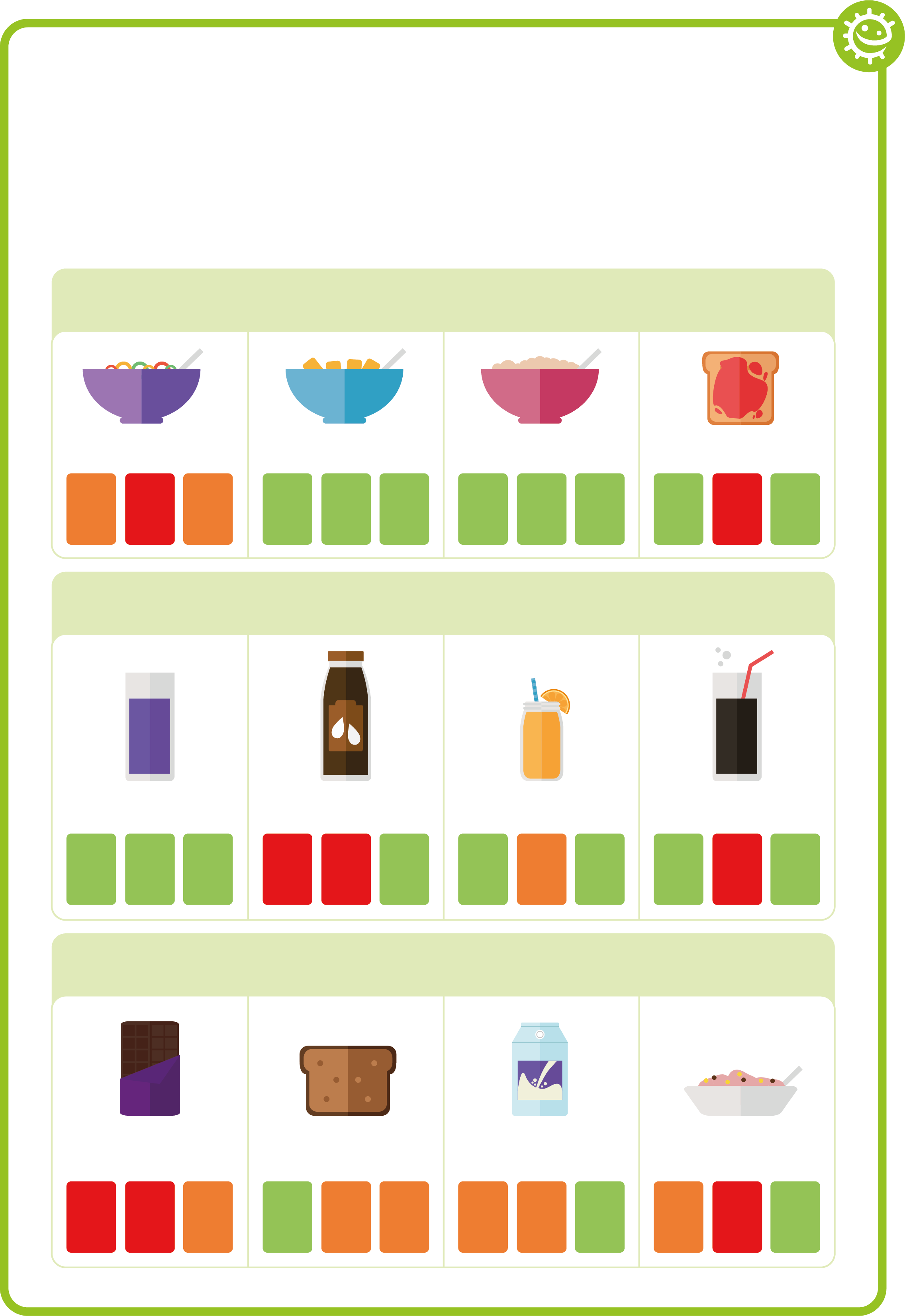 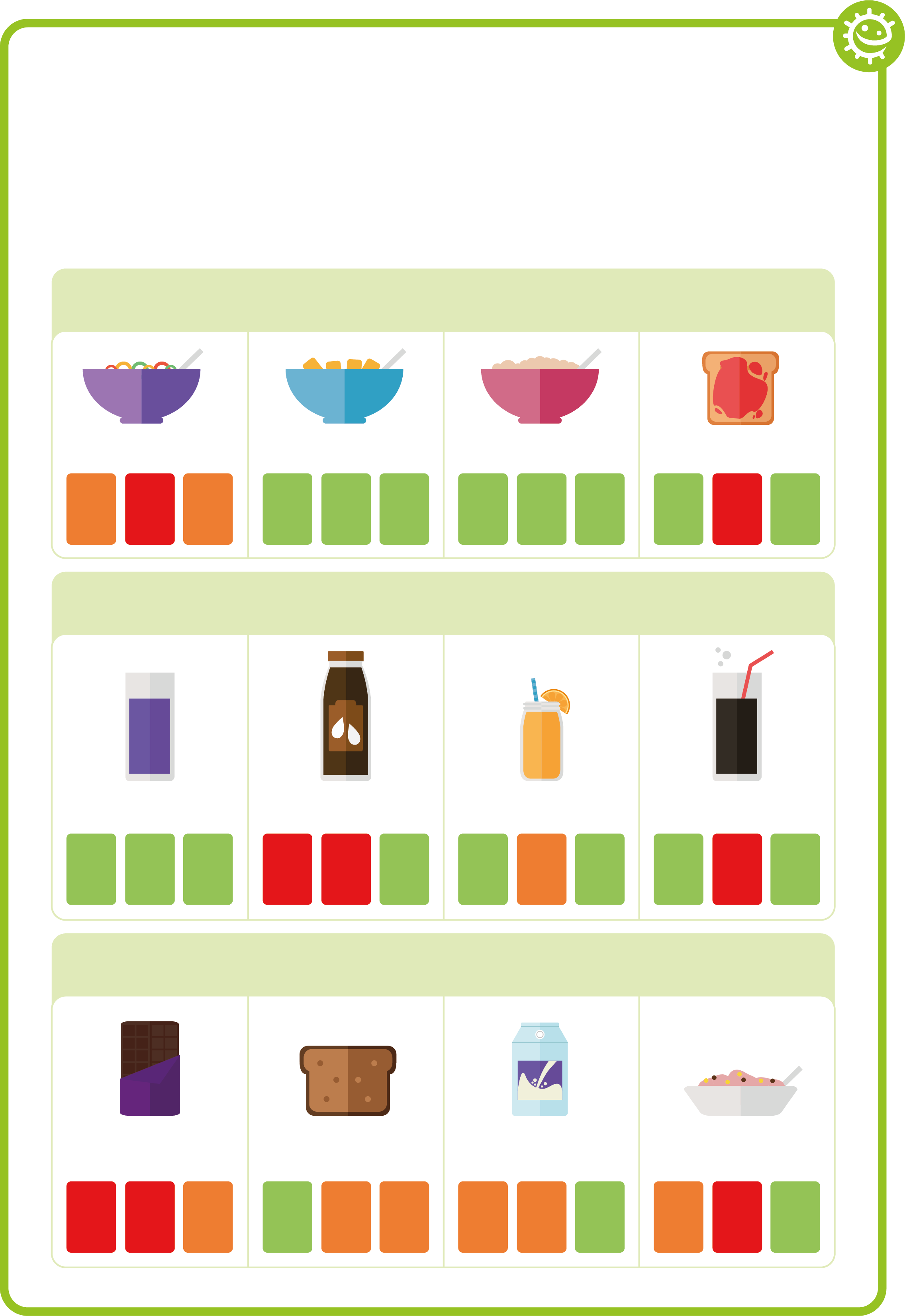 Low sugar yoghurt
Regular yoghurt
Chocolate bar
Malt loaf
fat
sugar
salt
fat
sugar
salt
fat
sugar
salt
fat
sugar
salt
e-Bug.eu
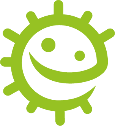 What breakfast, drink and snack would you drink to keep your teeth healthy?
Healthy Food Choice Exercise
Breakfast
Write your choice
Draw your choice
Drink
e-Bug.eu
Snack
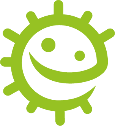 FRI
Healthy Teeth Brushing Chart
THU
WED
I cleaned my teeth for 2 minutes
I cleaned my teeth in the morning
I cleaned my teeth before bed
TUE
Add a picture or star each time you brush your teeth
MON
e-Bug.eu
Name
Class
Learning Consolidation
e-Bug.eu
What is the sticky substance made up of bacteria that clump together on our teeth called?
Plaque
e-Bug.eu
Complete the sentence; When we consume sugary foods and drinks, this leads to an attack on our teeth that can lead to?
Tooth decay
e-Bug.eu
How many times a day should you brush your teeth with toothpaste.
At least twice a day
e-Bug.eu
After brushing, should you; a) spit out the toothpaste and rinse; b) spit out the toothpaste and don’t rinse?
Brush teeth
Spit out the toothpaste
Do not rinse
e-Bug.eu
Poster challenge
Alternatively, in small groups, ask children to create a ‘Toothbrushing Tips’ poster or set of rules based on what they have learned (e.g. Spit, don’t rinse, Brush twice a day for two minutes). Groups can then present their rules to the class. Children can then reflect individually on: What is one new thing I have learned about toothbrushing today?What will I do differently when brushing my teeth?Each child can then write a simple commitment statement, for example:  “From now on, I will _____________________________ to take better care of my teeth.”  Display these commitments in the classroom or send them home to involve families in reinforcing positive habits.
e-Bug.eu